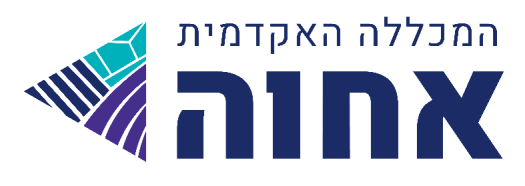 מקידום השכלה גבוהה בפריפריה למוסד מקדם-פריפריה: על הצורך בהגדרות, שיטתיות ושוויון
פרופ' יפעת ביטון
נשיאת המכללה האקדמית אחוה
יחסי אקדמיה – פריפריה:
יחסים מורכבים ובלתי שיטתיים, המחייבים מבט פוזיטיבי ונורמטיבי סדור
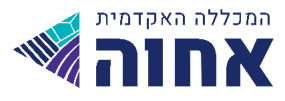 האקדמיה רואה את קידום ההשכלה הגבוהה בפריפריה כמטרה המונחת על סדר יומה:
 
האם כמטרה אינהרנטית להשכלה הגבוהה או שמא כהכרח בל יגונה?

מהו המשקל הניתן ליסוד זה?

באיזה מובן בא הדבר לידי ביטוי במדיניות?
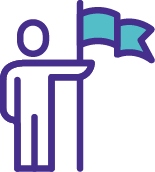 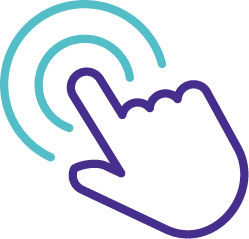 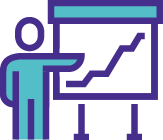 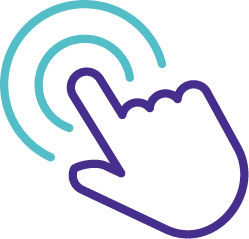 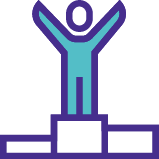 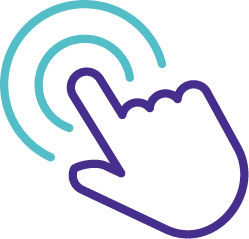 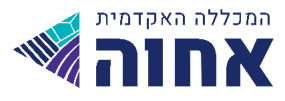 מהי "פריפריה"?
האם האקדמיה (המוסדות עצמם, מל"ג-ות"ת) מזהה ומגדירה "פריפריה"? 

האקדמיה מתייחסת ל"פריפריה" בשני אופנים:
1. קטלוג אוכלוסיות ייחודיות, כגון: אתיופים, חרדים וערבים.
2. הגדרות אד-הוק בלתי-שיטתיות, המשתנות בהקשרים שונים.
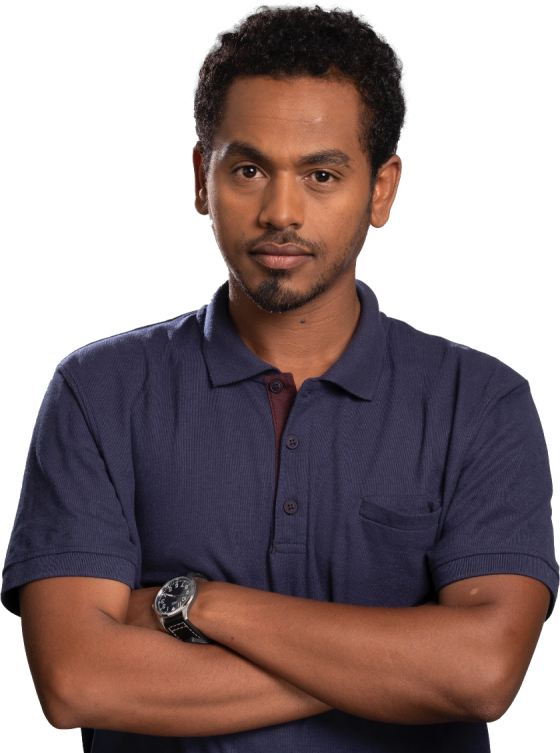 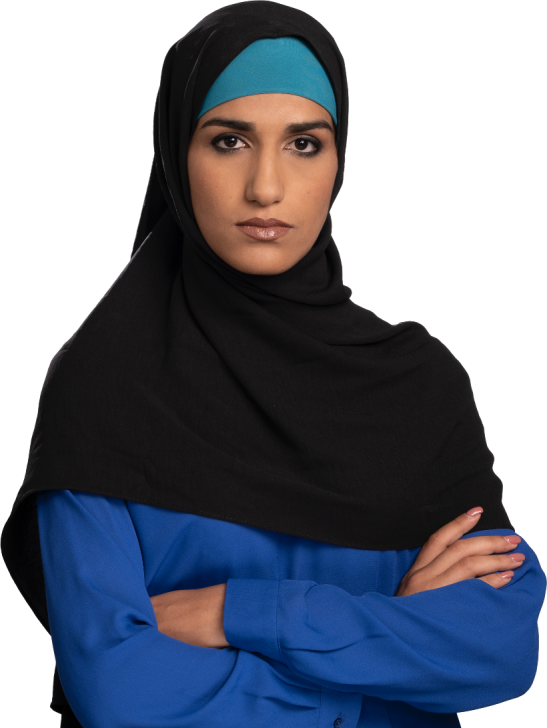 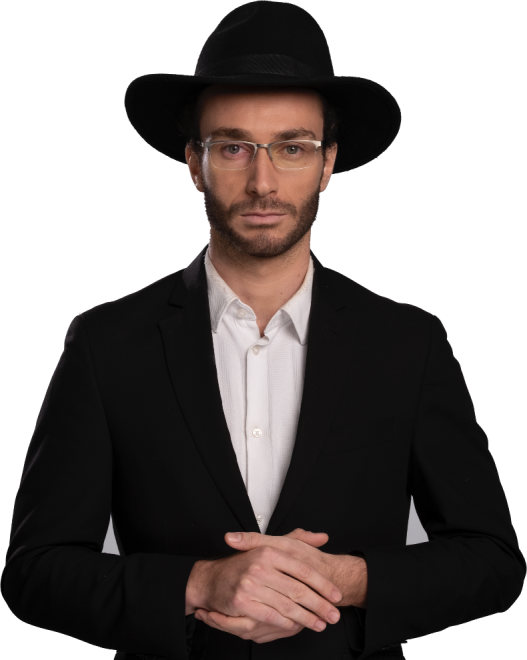 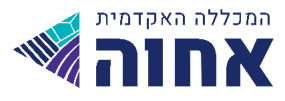 חלק מבעיה כללית במשפט הישראלי 
העדר הגדרה שיטתית למושג "פריפריה" 
 שימוש בלתי-שיטתי במושג "פריפריה"
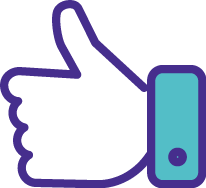 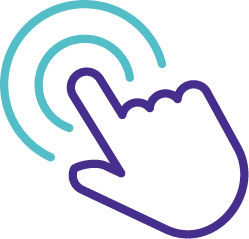 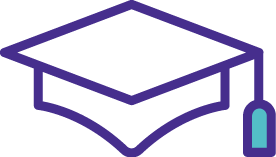 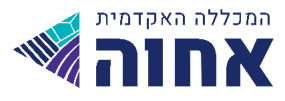 בג"ץ נסר נ' ממשלת ישראל (2012)‏‏:
"היעדר קריטריון חקוק... מלמד על היות החקיקה שרירותית, בלתי עקבית ועל כך שלא נעשה כל ניסיון לבחור את רשימת הישובים הזכאים באופן שוויוני ואובייקטיבי...
בהיעדר קריטריונים כלשהם להענקת הטבות מס לא ברור האם, ובאיזו מידה, מגשים סעיף 11(ב) את תכליתו – קרי, פיזור אוכלוסייה לפי סדרי עדיפות לאומיים וחיזוק יישובי הפריפריה... 
האם מדובר בפריפריה סוציו-אקונומית או שמא בפריפריה גיאוגרפית? ואולי הכוונה לפריפריה ביטחונית? או אולי הכוונה לכולן יחד? תשובה לשאלות אלה אין....“
)כב' הנשיאה ביניש)
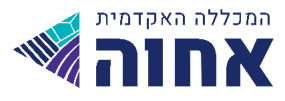 הבעיה:
העדר הגדרה שיטתית לפריפריה מקשה על הגשמת המטרה הבסיסית של קידומה באמצעות השכלה גבוהה
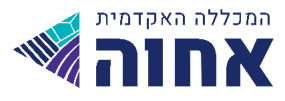 קידום ההשכלה הגבוהה בפריפריה צריך להיעשות בשלושה אפיקים:
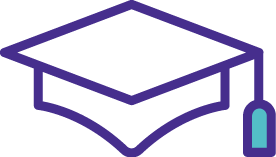 זיהוי והגדרה נכונים ואפקטיביים של בני/ות הפריפריה והשקעה בהם כאינדיבידואלים
זיהוי והגדרה של "מוסדות אקדמיים משרתי פריפריה" והשקעה בהם כמוסדות אסטרטגיים
גיבוש מערך כלים אפקטיביים ואסטרטגיים לקידום הפריפריה.
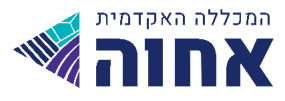 1. זיהוי והגדרה נכונים ואפקטיביים של בני/ות הפריפריה והשקעה אינדיבידואליסטית בהם/ן
דוגמא:
משהב"ט והקרן לחיילים משוחררים, מלגת שנת לימודים ראשונה:
סטודנטים מכל הארץ הלומדים בפריפריה (רשימת מוסדות שנקבעו בהחלטת ממשלה)
סטודנטים תושבי הפריפריה (רשימת ישובים שנקבעו בהחלטת ממשלה)

לסטודנט מעומר או ממיתר ולא לסטודנטית מקרית מלאכי
לסטודנטית הלומדת משפטים מרמה"ש ולא לסטודנטית מקרית גת הלומדת פסיכולוגיה באחוה
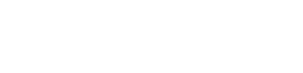 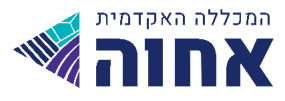 2. זיהוי והגדרה של "מוסדות מקדמי-פריפריה" והשקעה בהם כמוסדות אסטרטגיים:
מודל תקצוב ות"ת לעידוד השכלה גבוהה בפריפריה:
אשכול פריפריאלי של האזור הגיאוגרפי בו פועל המוסד (משקל 50%).
אשכול סוציו-אקונומי ממוצע של האזורים מהם מגיעים הסטודנטים (משקל 50%).

בעיות:
חוסר אחידות בשל מתאם חלקי בין מודל המל"ג למודלים חיצוניים. למשל, תכנית "הישגים" של המל"ג מפעילה רכז בקריית מלאכי.

האשכול הפריפריאלי נמדד על ידי "קרבה לגבול מחוז תל אביב". פגיעה בצעירי שכונות וערים קרובות.

מגבלות תחולה על "מכללות" – תכנית טספה
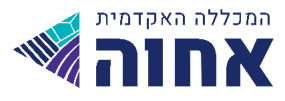 3. גיבוש מערך כלים אפקטיביים ואסטרטגיים לקידום הפריפריה.
קביעת מדד אחיד - עבודת מטה.
מיצוב צמצום פערים כמטרה מרכזית של השכלה גבוהה
הגדרת "מוסד משרת-פריפריה" לפי נתח מהותי למאפייני הסטודנטים/ות

הענקת כלים אפקטיביים, אקדמית ותקציבית:
הגדרת נתיבי קבלה מאפשרים
סבסוד מכינות אינטנסיבי
הגדלת מכסת חריגים
שינוי מודל תקצוב מחקר
מודל תקצוב המתכלל פרופיל מרצים וסטודנטים
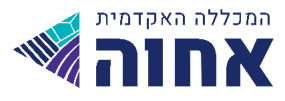 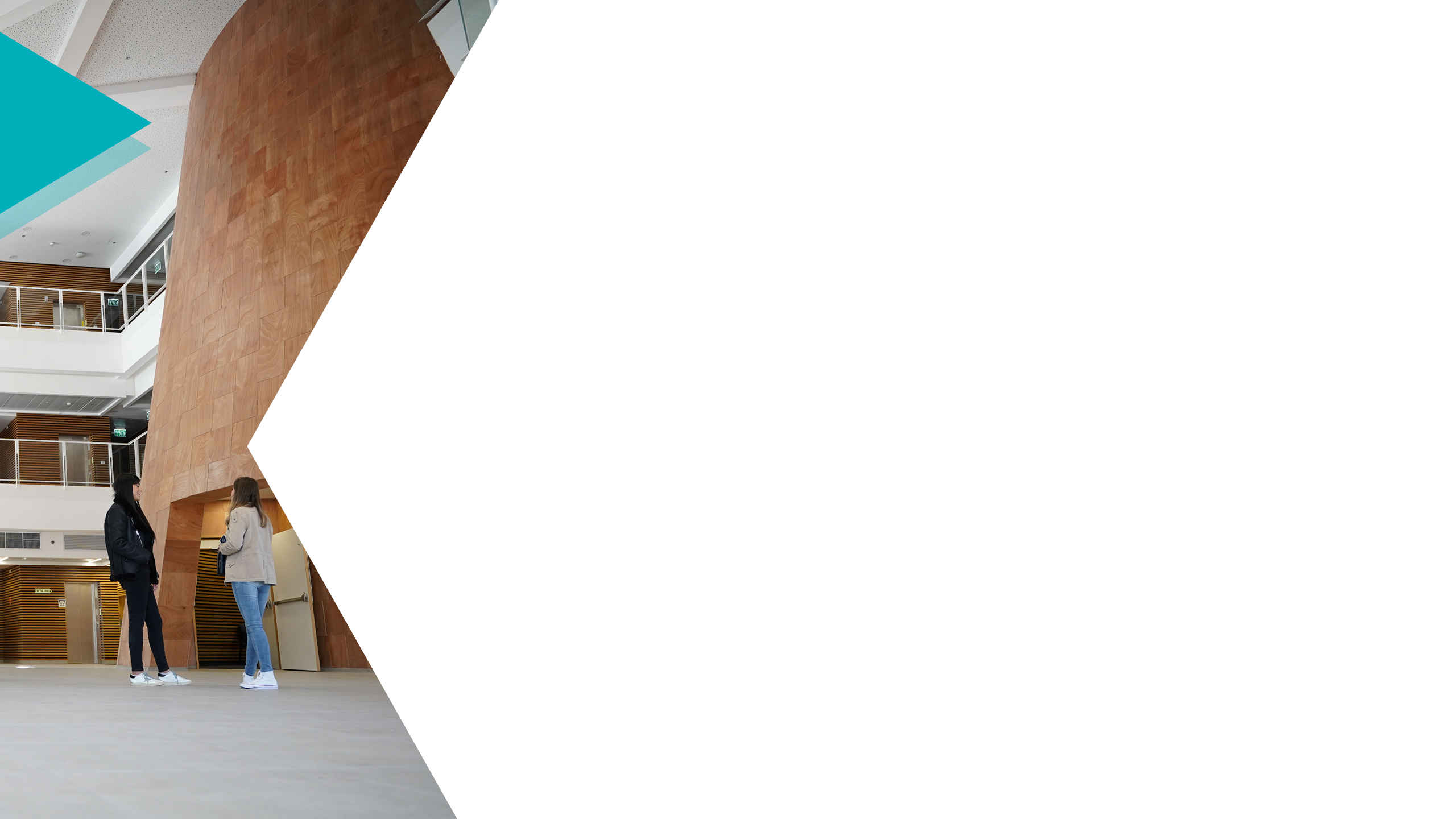 מוסד מקדם פריפריה -
מקרה המבחן של המכללה האקדמית אחוה

תקצוב לשנת תשפ״א בסעיף עידוד פריפריה חברתית וגיאוגרפית:
 אחוה במקום 18 באשכול הסוציו אקונומי של הסטודנטים מתוך 23 מוסדות.
 אחוה רק במקום 15 באחוז התקצוב מתוך 23 מוסדות – מוסדות הממוקמים גבוה יותר באשכול הסוציו אקונומי של הסטודנטים מתוקצבים ב-40% יותר.
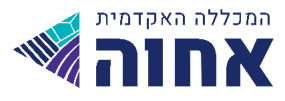 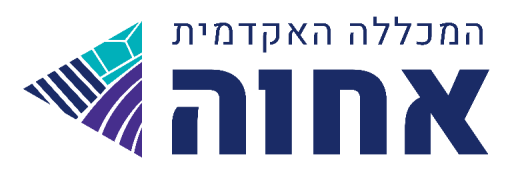